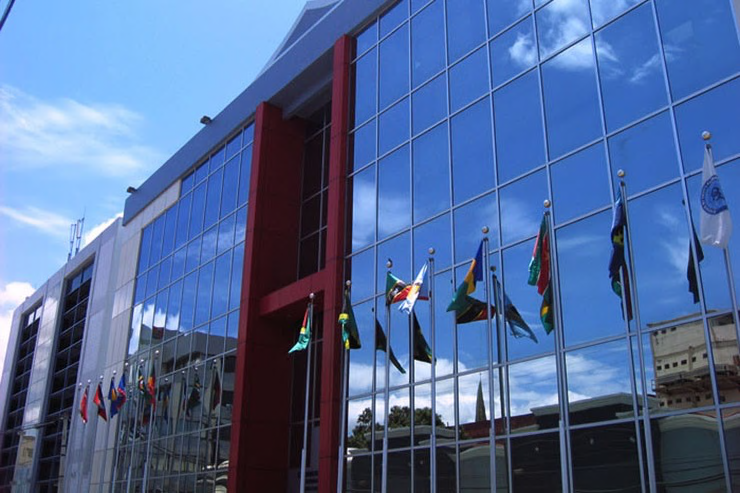 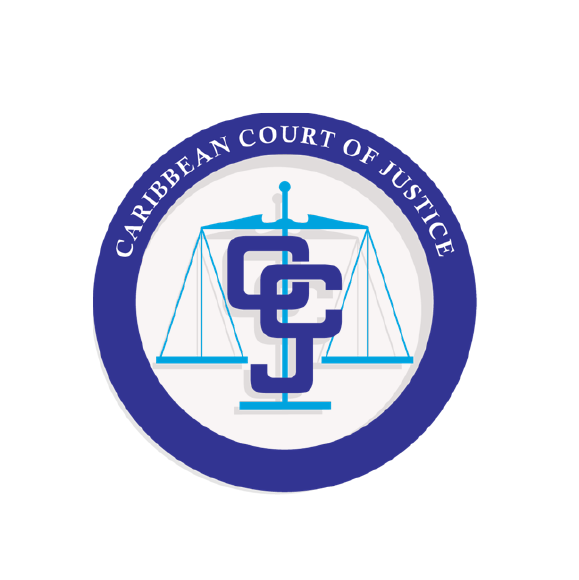 Workshop on Regional Arrangements for the Promotion and Protection of Human Rights
PANEL 1: “Taking stock of developments in cooperation between United Nations and regional human rights mechanisms”

21 October 2019Kerine J Dobson - Legal Officer, Caribbean Court of Justice
CCJ’s HYBRID STRUCTURE & MANDATE
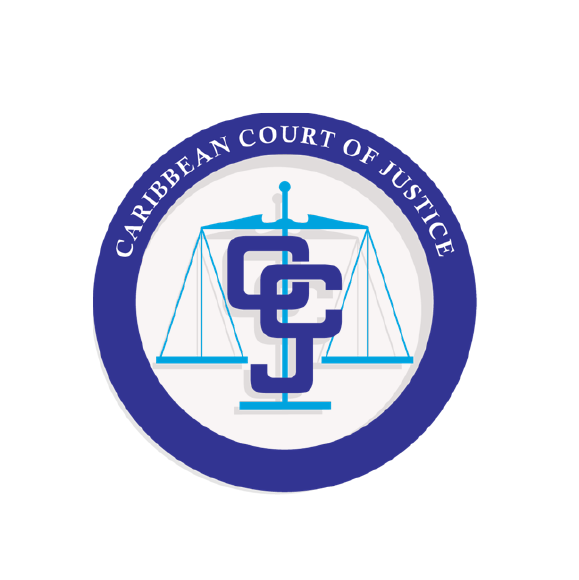 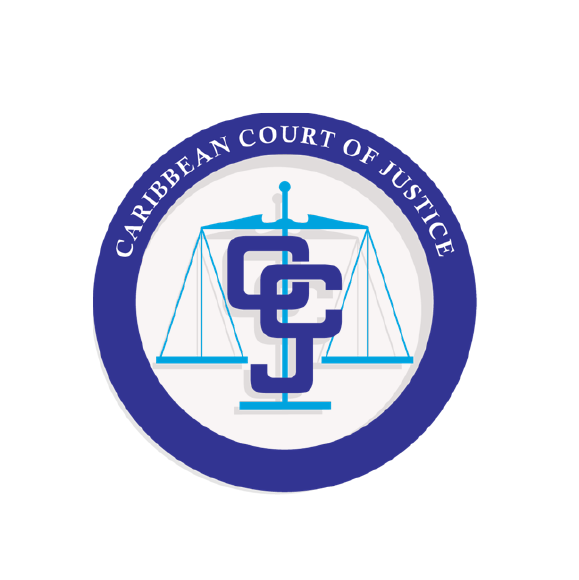 CCJ : Taking Stock
2
[Speaker Notes: CCJ is the creation of the Agreement Establishing the Caribbean Court of Justice]
TAKING STOCK: The Caribbean Context
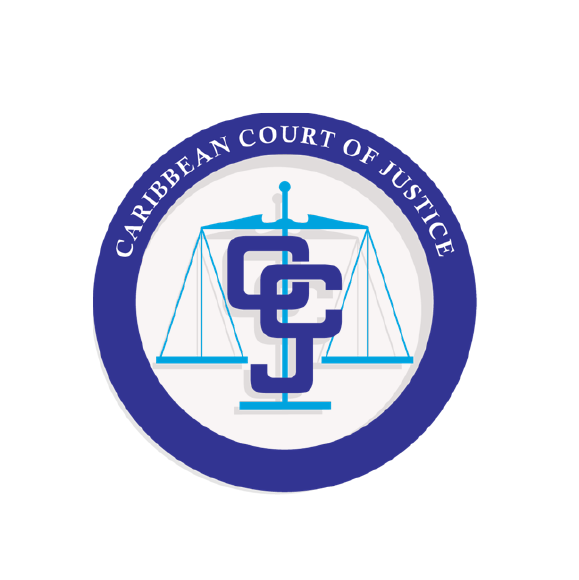 CCJ : Taking Stock
3
[Speaker Notes: See for eg study done by IACHR - 2012]
TAKING STOCK: Durban Declaration & Programme of Action (Areas of Focus)
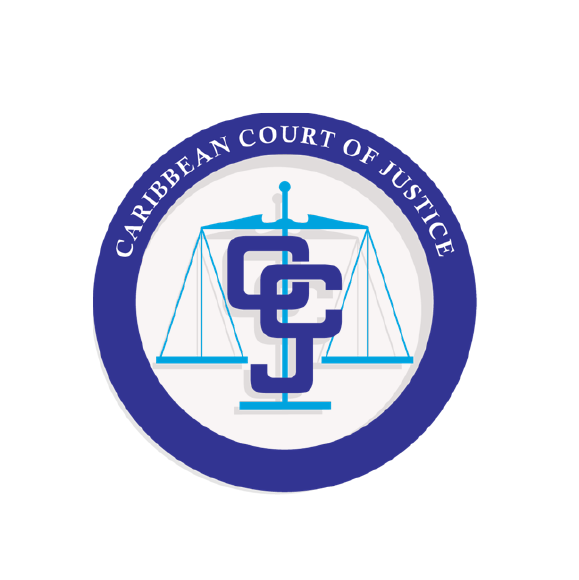 CCJ : Taking Stock
4
TAKING STOCK: DDPA
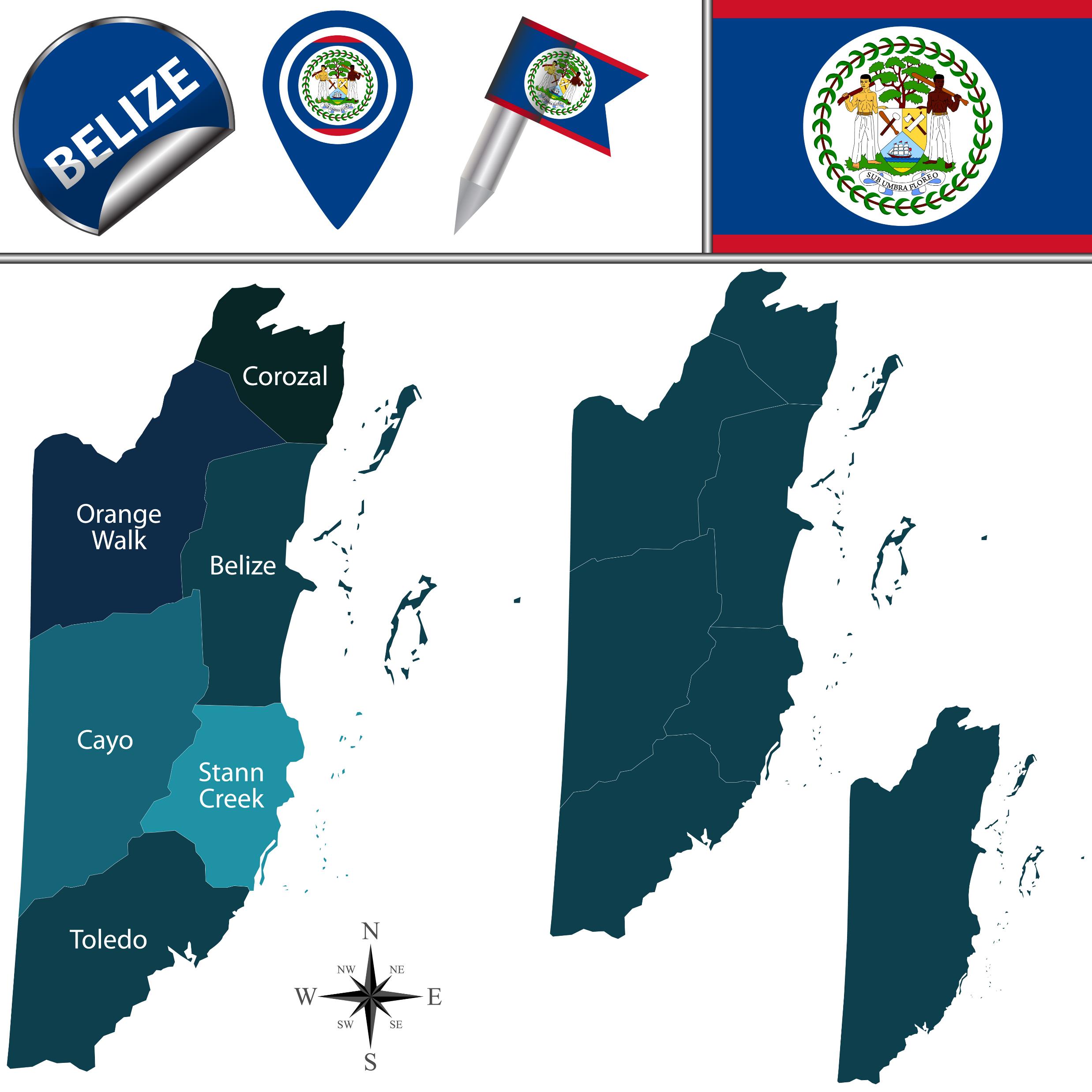 Maya Leaders Case:
recognized Maya customary land rights (CLR) in Belize
CLR subject to the Constitutional protection:
no arbitrary/unfair deprivation of basic constitutional rights; 
positive action required to secure/ensure the enjoyment of rights.
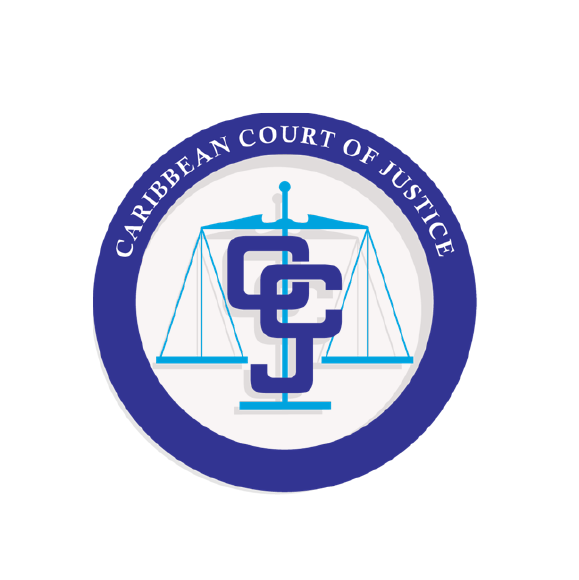 5
CCJ : Taking Stock
[Speaker Notes: Paragraph [47] of Judgment – The Maya Leaders Alliance v AG of Belize [2015] CCJ 15 (AJ)

No specific reference to DDPA but it wholeheartedly embraces several principles therein]
TAKING STOCK: DDPA
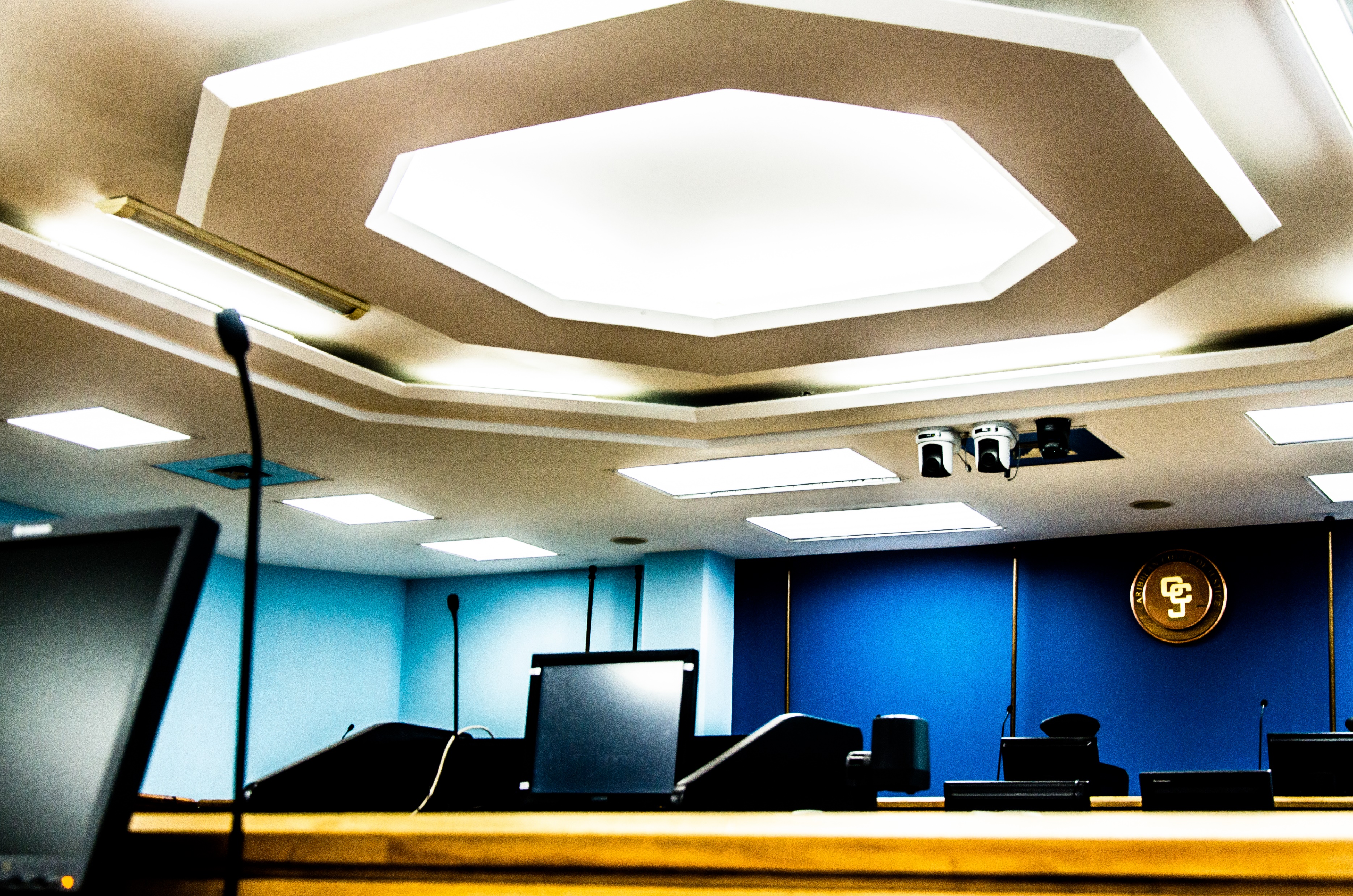 Progress by both sides

CCJ retains a supervisory/  compliance monitoring role
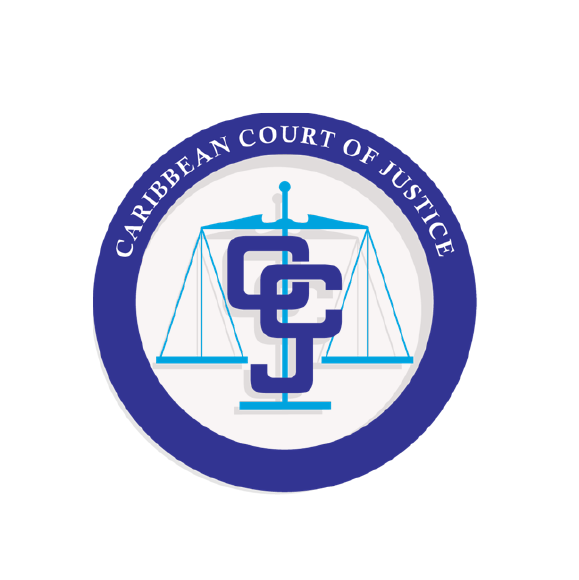 CCJ : Taking Stock
6
[Speaker Notes: Paragraph [47] of Judgment – The Maya Leaders Alliance v AG of Belize [2015] CCJ 15 (AJ)

No specific reference to DDPA but it wholeheartedly embraces several principles therein]
TAKING STOCK: Cooperation with UN
CCJ : Taking Stock
7
TAKING STOCK: Cooperation with UN
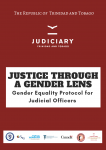 Methodology for gender-sensitive adjudication targeting judicial officers 

CCJ/CAJO/JURIST asked UN Women to develop generic Gender Protocol which would then be adapted to local judiciaries and training conducted
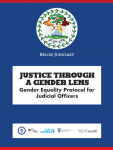 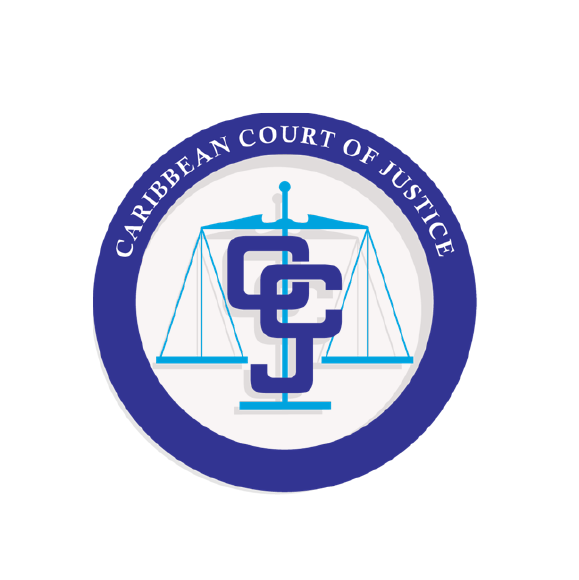 8
CCJ : Taking Stock
TAKING STOCK: Cooperation with UN
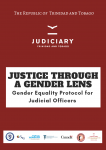 Indigenization of Protocols
Belize –  indigenous persons; race
Intersectionality: gender, race, ethnicity

Trinidad & Tobago
took into account study done by local judicial education institute on procedural fairness
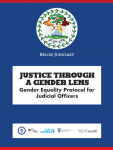 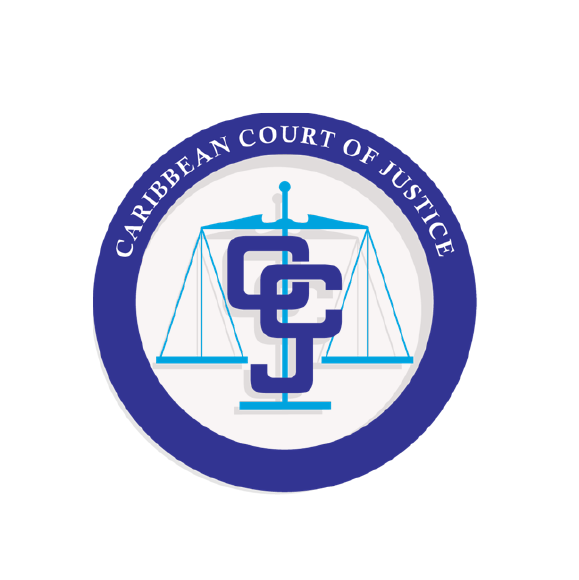 9
CCJ : Taking Stock
TAKING STOCK: Cooperation with UN                                            - Advantages/Added Value
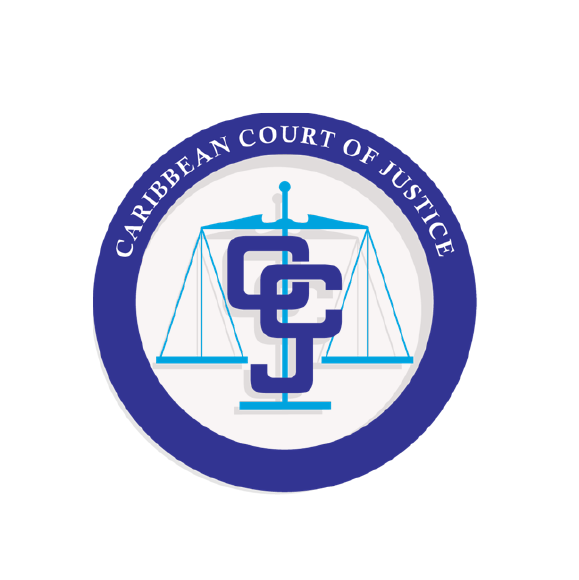 CCJ : Taking Stock
10
TAKING STOCK: Cooperation with UN - Challenges
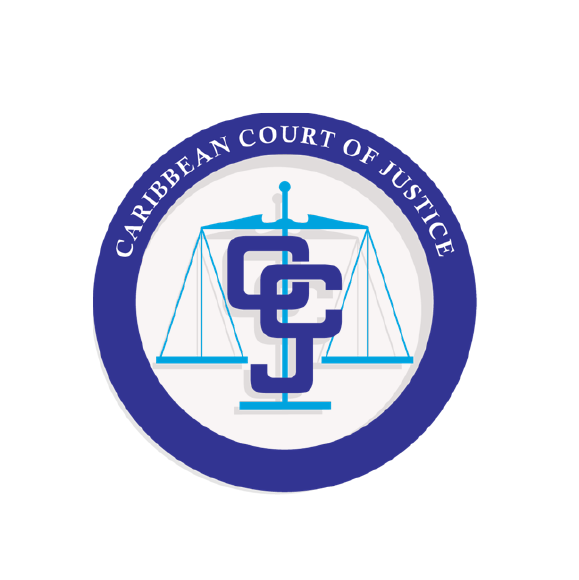 11
CCJ : Taking Stock
TAKING STOCK: Cooperation with UN -                                          Recommendations
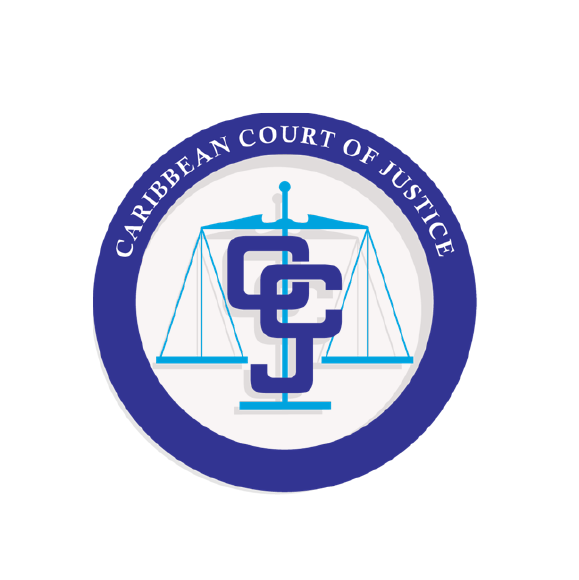 CCJ : Taking Stock
12
TAKING STOCK: Lessons learnt – Role of                                                                     Courts
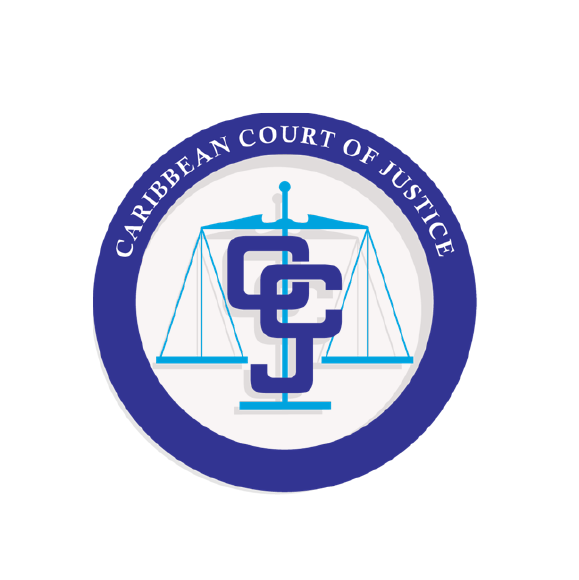 13
CCJ : Taking Stock
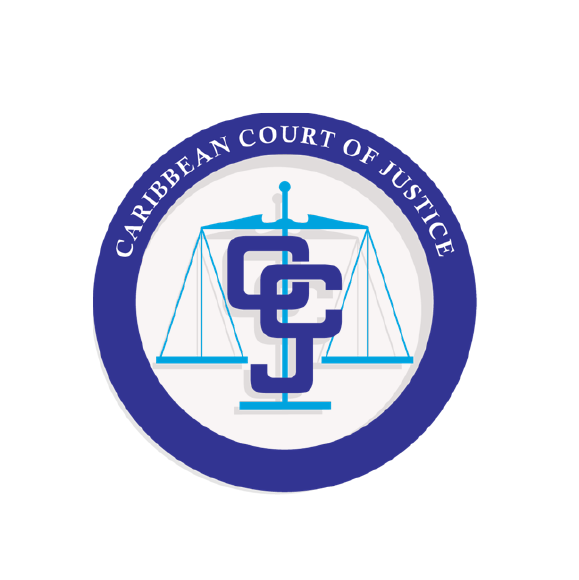 Website: www.ccj.org
Twitter: twitter.com/CaribbeanCourt 
LinkedIn: linkedin.com/company/
                 caribbean-court-of-justice
Facebook: www.facebook.com/yourCCj/
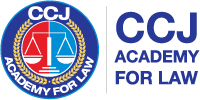 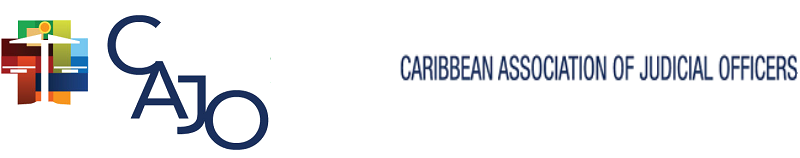 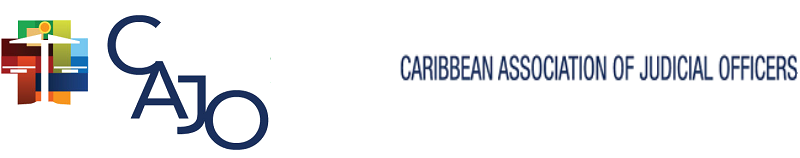 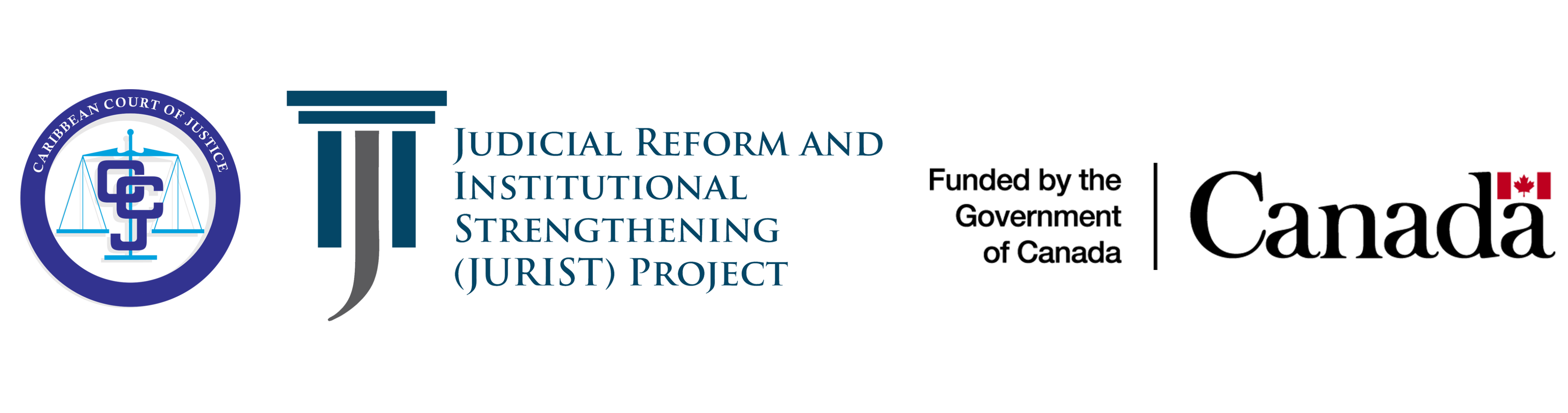 Website: www.ccjacademy.org/
Website: www.thecajo.org
Website: juristproject.org/  Facebook: www.facebook.com/juristproject